Immunopatology
As a branch of Immunology, immunopathology concerns disorders caused by alterations of the immune response

3 main categories of alterations:

 excessive response		  hypersensitivity reactions

inappropriate	 response	       autoimmune diseases  

defective response		  immunodeficiencies
Factors involved in the aetiopathogenesis of autoimmune diseases
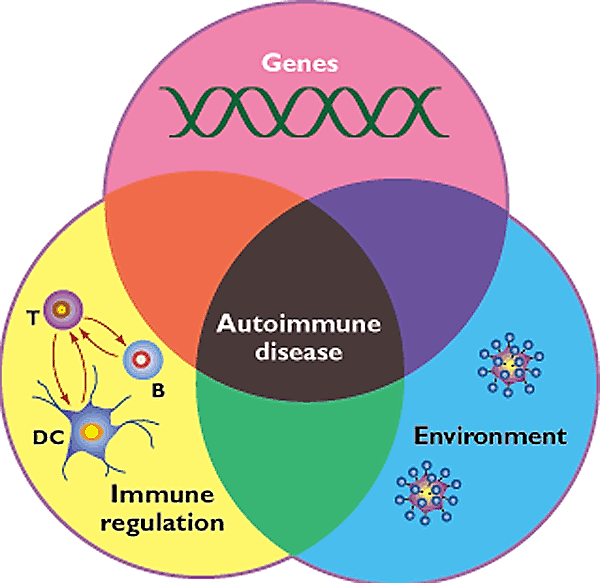 Autoimmunity
Immune reactions to self antigens (i.e., autoimmunity) are the underlying cause of numerous human diseases

Autoimmune diseases are estimated to affect 2% to 5% of the population in developed countries, and appear to be increasing in incidence

The evidence that some human diseases are indeed the result of autoimmune reactions is more persuasive for some than for others in which the role of autoimmunity is suspected but not proved
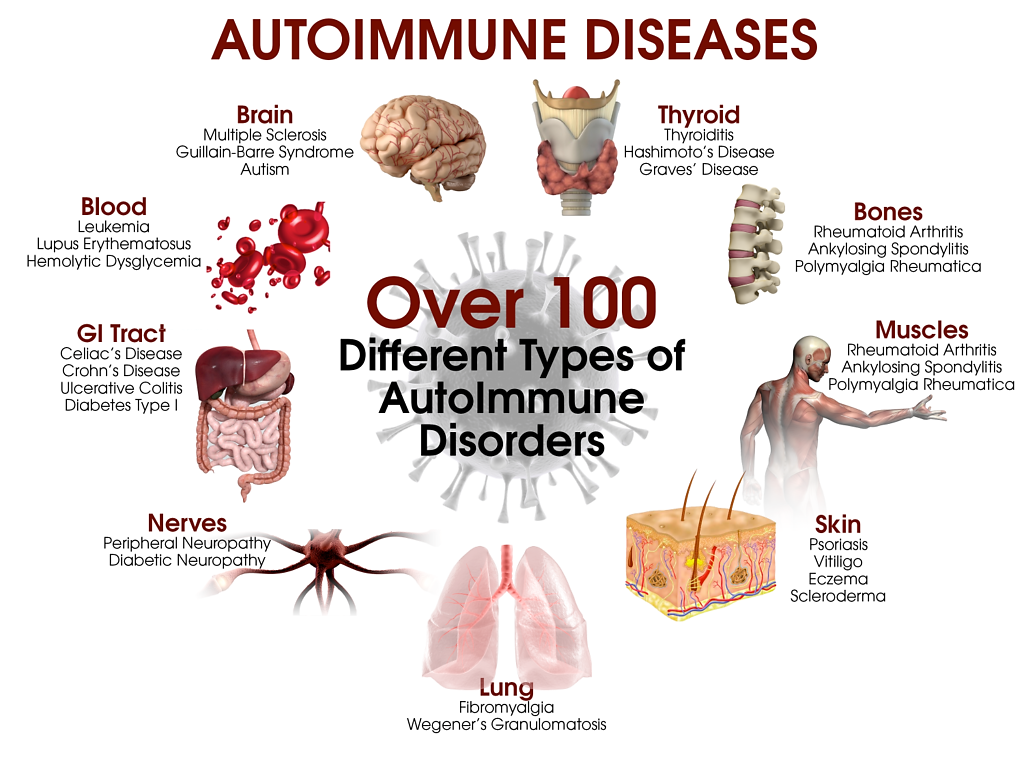 Evidence for the autoimmune nature of some human diseases
In many autoimmune disorders, multiple high-affinity autoantibodies have been identified, and in some cases these antibodies are known to cause pathologic abnormalities

Similarly, in some of these diseases, there is growing evidence for the activation of pathogenic self-reactive T cells

Experimental models in rodents have proved very informative, providing circumstantial evidence in support of an autoimmune etiology of selected pathologies
Introducing autoimmunity
Physiological unresponsiveness to self- antigens based on
Immunological tolerance (central and peripheral)

Negative selection

Role of regulatory T cells (Treg)
Immunological tolerance
Billions of different antigen receptors are randomly generated in developing T and B lymphocytes

It is not surprising that during this process, receptors that recognize self antigens are produced

Since these antigens cannot all be concealed from the immune system, there must be means of eliminating or controlling self-reactive lymphocytes [tolerance]
The breakdown of tolerance is the basis of autoimmunity
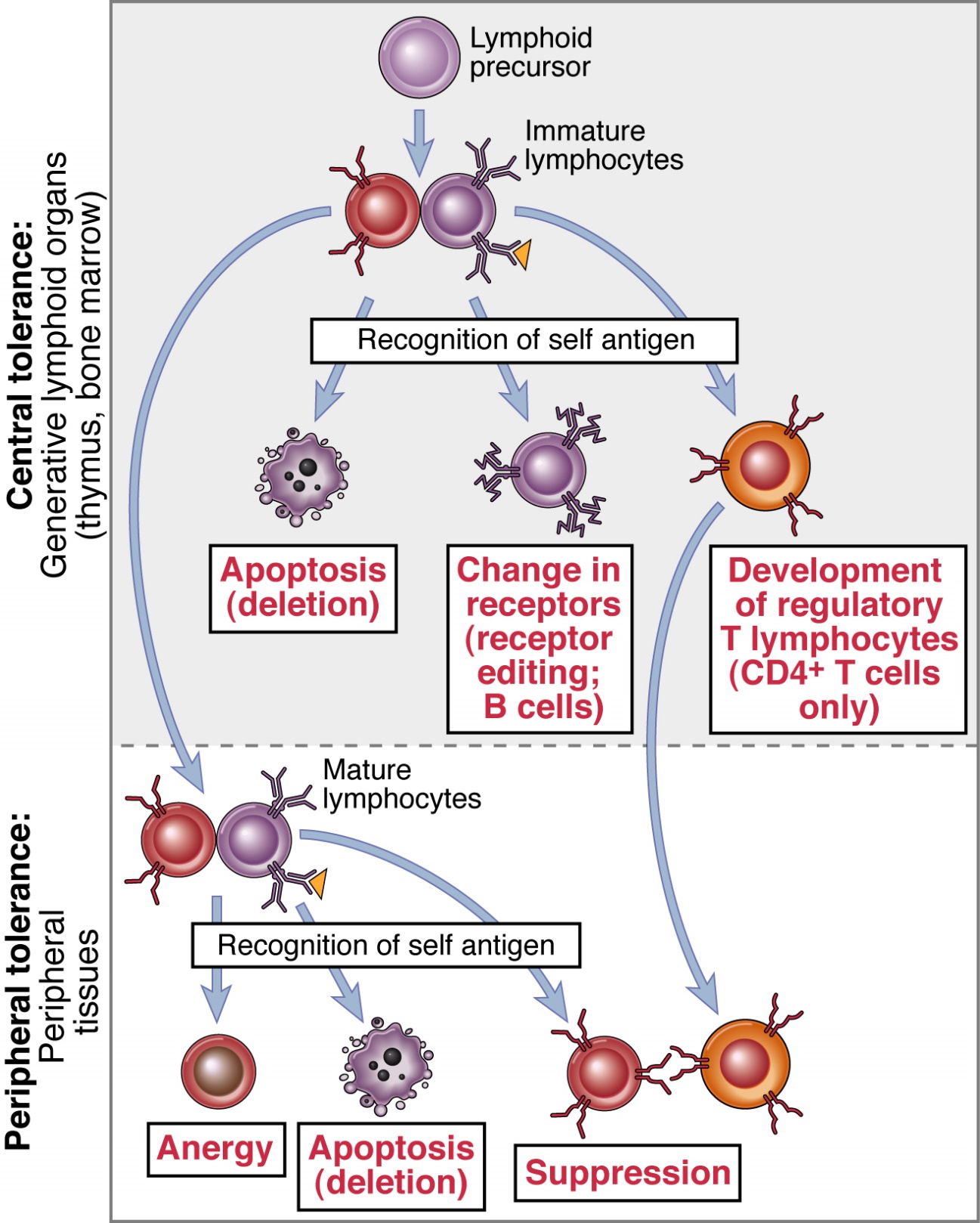 Where can lymphocytes encounter self antigens? Central and peripheral tolerance
T and B precursors
thymus, bone marrow
B
Treg
Central tolerance: thymus and bone marrow
The interaction of lymphoid precursors with self antigens in the central lymphoid organs may have three main outcomes:
some immature lymphos (both B and T) are killed by apoptosis (negative selection)

in the bone marrow, some self-reactive B lymphos switch to new antigen receptors that are not self-reactive (receptor editing)

in the thymus, some T lymphos differentiate into regulatory T cells (Treg)
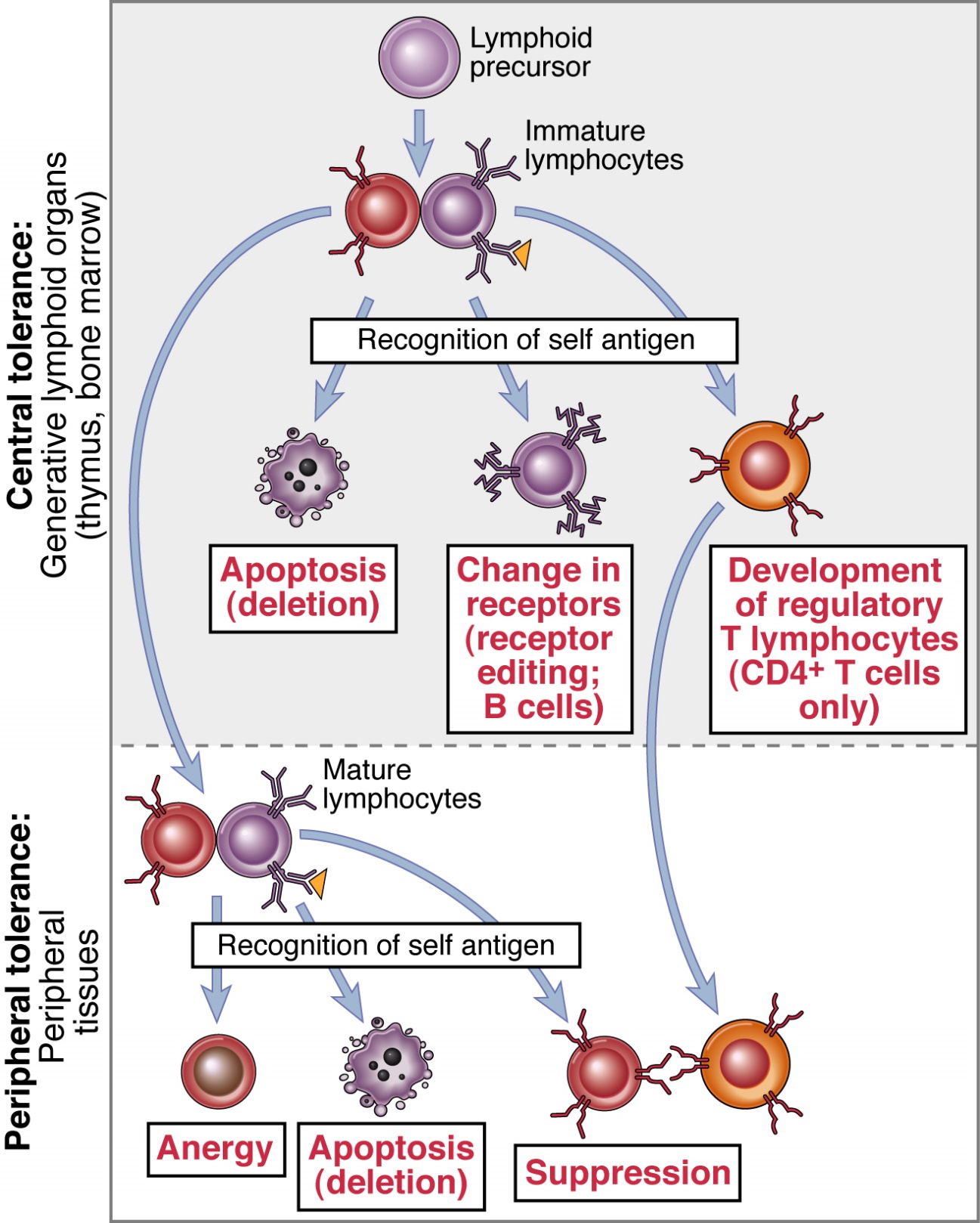 Where can lymphocytes encounter self antigens? Central and peripheral tolerance
thymus, bone marrow
peripheral lymphoid tissues
Mechanisms of peripheral tolerance
Self-reactive mature lymphos which gain access to peripheral tissues may undergo negative selection (apoptosis) or functional inhibition (anergy)


T cells are made anergic in the absence of costimulatory signals by APC

B cells become anergic if they encounter antigen in the absence of specific helper T cells
Current investigations have not yet completely disclosed the molecular mechanisms underlying anergy
Peripheral tolerance of T lymphos: role of T regulatory cells (Treg)
The responses of T lymphos to self antigens may be actively suppressed by Treg, a subtype of T cells (CD4+) generated in the thymus by self antigen recognition (high IL-2 receptor number; role for IL-2?)

Main mechanisms proposed to explain how Treg control immune responses:

secretion of immunosuppressive cytokines (e.g., IL-10, TGF-β) which down-regulate T cell responses

blocking of costimulatory signals by APC leads to inhibition of T cell activation (direct contact ? undefined mechanism)
In a normal response, T cells recognize antigen, proliferate and differentiate into effector cells
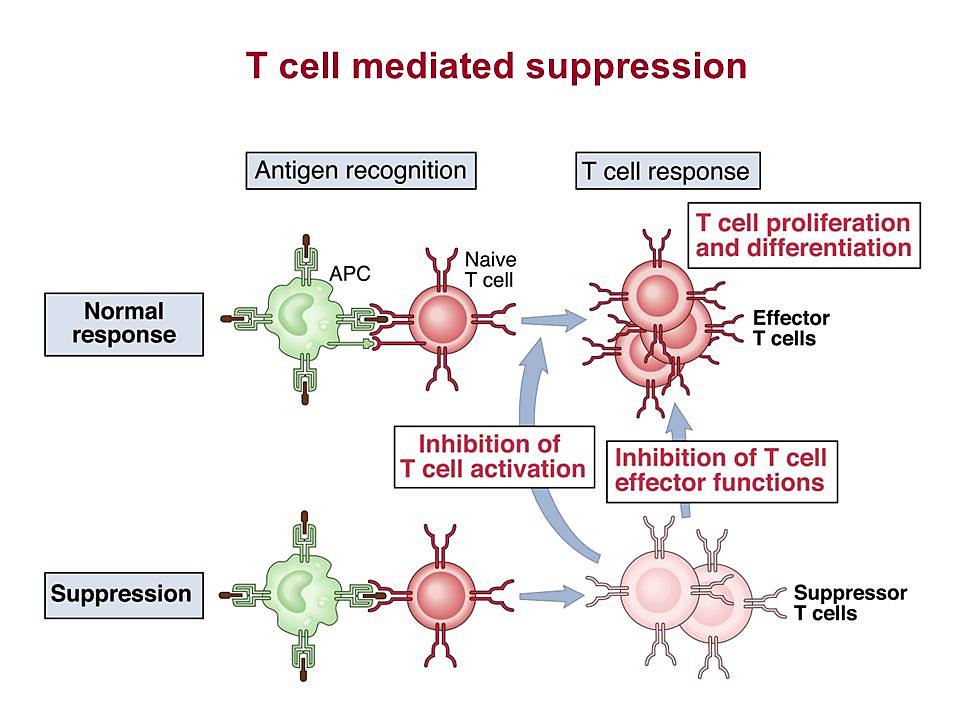 IL-10, TGF-β
Treg
Tregs generated by self antigen recognition inhibit the development or functions of effector T cells (negative control of autoreactive T cells)
Postulated failures of Treg-mediated regulation of autoreactive T cells
Inadequate number of Treg cells owing to their inadequate development, proliferation or survival

Defects in Treg cell function (poor production of immune suppressive cytokines, e.g. IL-10, TGFβ)
intrinsic defects of Treg
Resistance of pathogenic effector T cells to suppression by Treg cells: increased production of cytokines which impede Treg function, such as TNF-α, IL-4, IL-6
Essential steps in the pathogenesis of autoimmunity
Environmental trigger
(e.g. infections,
 tissue injury)
Susceptibility genes
Failure of
self-tolerance
?
Activation of
self-reactive 
lymphocytes
Persistence of functional
self-reactive lymphocytes
Immune responses against self tissues
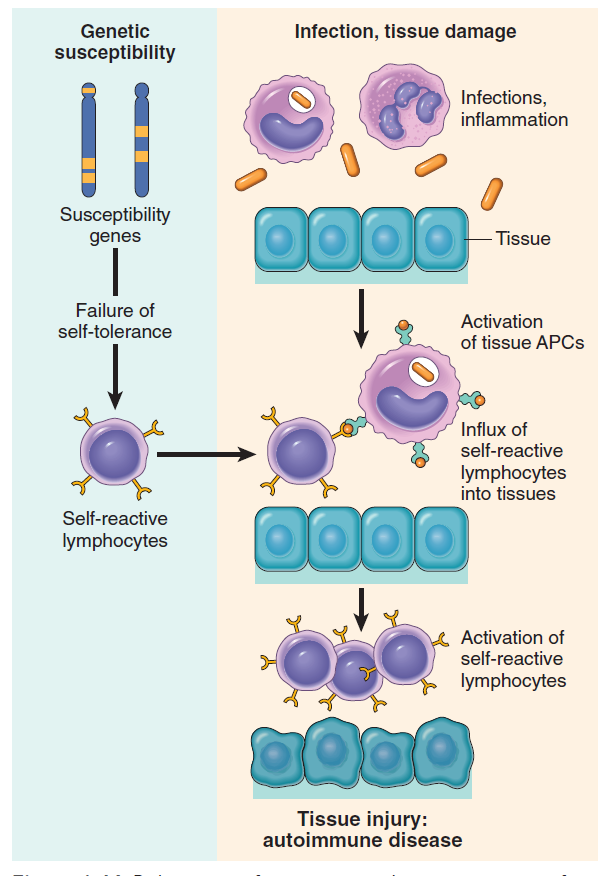 Major factors involved in the pathogenesis of autoimmunity
Autoimmunity arises from: (1) the inheritance of susceptibility genes, that may interfere with selftolerance; (2) association with environmental triggers (infection, tissue injury, inflammation) that:

alter the display of self antigens

promote entry of self-reactive lymphocyte into tissues

enhance their activation
Genetic susceptibility to autoimmunity (1)
Most autoimmune diseases are polygenic; affected individuals inherit multiple genetic polymorphisms that contribute to disease susceptibility

The products of many of these polymorphic genes influence the development of self-tolerance:

some are believed to influence negative selection of self-reactive T cells (central tolerance)
others control T cell anergy to self antigens (peripheral tolerance)
The mechanistic links between susceptibility genes and failure of tolerance are not yet conclusively established
Genetic susceptibility to autoimmunity (2)
Among the genes linked to autoimmunity, the strongest associations are with MHC (human HLA) genes, especially class II MHC genes

Class II MHC genes are involved in the selection and activation of CD4+ T cells that regulate both humoral and cell-mediated immune response to protein antigens

In many autoimmune diseases, the disease-associated HLA molecules differ in their peptide binding cleft from HLA molecules that are not disease-associated

Disease-associated HLA molecules favour the binding of particular self-peptides that will ultimately be recognized by self-reactive T lymphos
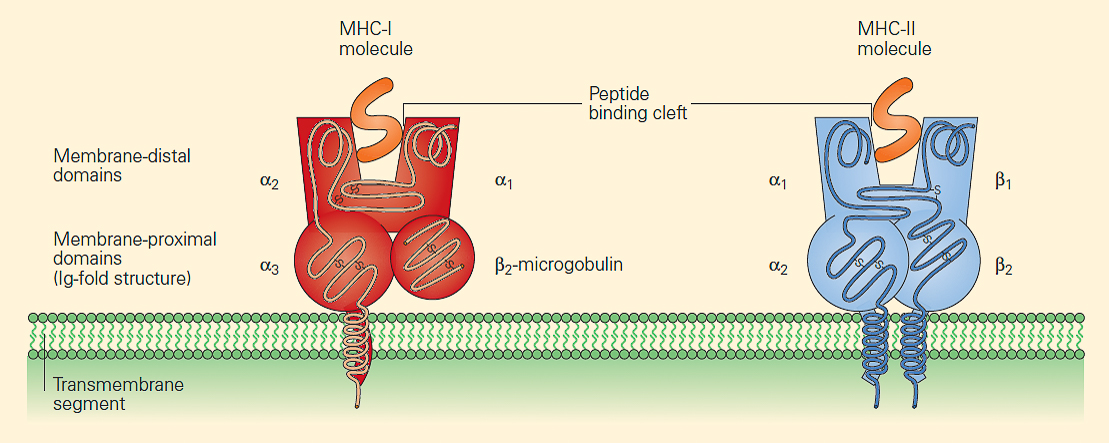 Role of infections in autoimmunity (1)
Viral and bacterial infections may contribute to the development and exacerbation of autoimmunity

Two main mechanisms:

Microbes may activate the APC to express costimulatory molecules for T lymphos; when these APC present self antigens, the self-reactive T cells are activated 

Some microbial antigens may cross-react with self antigens (molecular mimicry); immune response initiated by the microbes may activate T cell specific for self antigens
Role of infections in autoimmunity (2)
Example of molecular mimicry:

Rheumatic fever: after streptococcal infection, anti-streptococcus antibodies cross-react with miocardial proteins; onset of inflammatory response (myocarditis)

Myocarditis also takes place due to homologies between myocardial protein antigens and some antigens of Chlamydia and Trypanosoma cruzi 

Lyme artrhritis: homologies between a surface molecule of Borrelia burgdorferi and a lymphocyte antigen (LFA-1, lymphocyte function antigen-1)
Other factors involved in the development of autoimmunity
Anatomic alterations in tissues, possibly induced by inflammation, ischemic injury or trauma, may lead to exposure of self antigens normally concealed from the immune system

Intra-ocular antigens  (post traumatic uveitis)
Sperm proteins (orchitis after vasectomy)

Hormonal influences: many autoimmune diseases have a higher incidence in females than in males

Systemic lupus erythematosus affects women about 10 times as frequently as men
Organ-specific vs systemic autoimmune diseases
Organ-specific

Autoimmune attack vs. self-antigens of a given organ
It results in a damage of organ structure and function
Treatment is focused on the replacement of organ function
Systemic

Targets are widespread self-antigens 
Damage affects structures as blood vessels, cell nuclei, etc.
Treatment is aimed to inhibit excessive activation of the immune system
Examples of organ-specific and systemic autoimmune diseases
Organ-specific

Hashimoto thyroiditis (thyroid destruction)
Grave’s disease (hypertyroidism)
Addison’s disease (adrenal g. failure)
Juvenile diabetes mellitus
Multiple sclerosis
Atrophic gastritis
Myasthenia gravis
Systemic

Systemic lupus (SLE)
Rheumatoid arthritis
Scleroderma
Dermatomyositis
Pernicious anemia
Atrophic gastritis in pernicious anemia: loss of stomach parietal cells is due to autoimmune reaction mediated by auto-antibodies against parietal cells and intrinsic factor
Intrinsic factor: glycoprotein secreted by gastric mucosa; favours absorption of iron and vitamin B12 (essential cofactors for erythropoiesis)
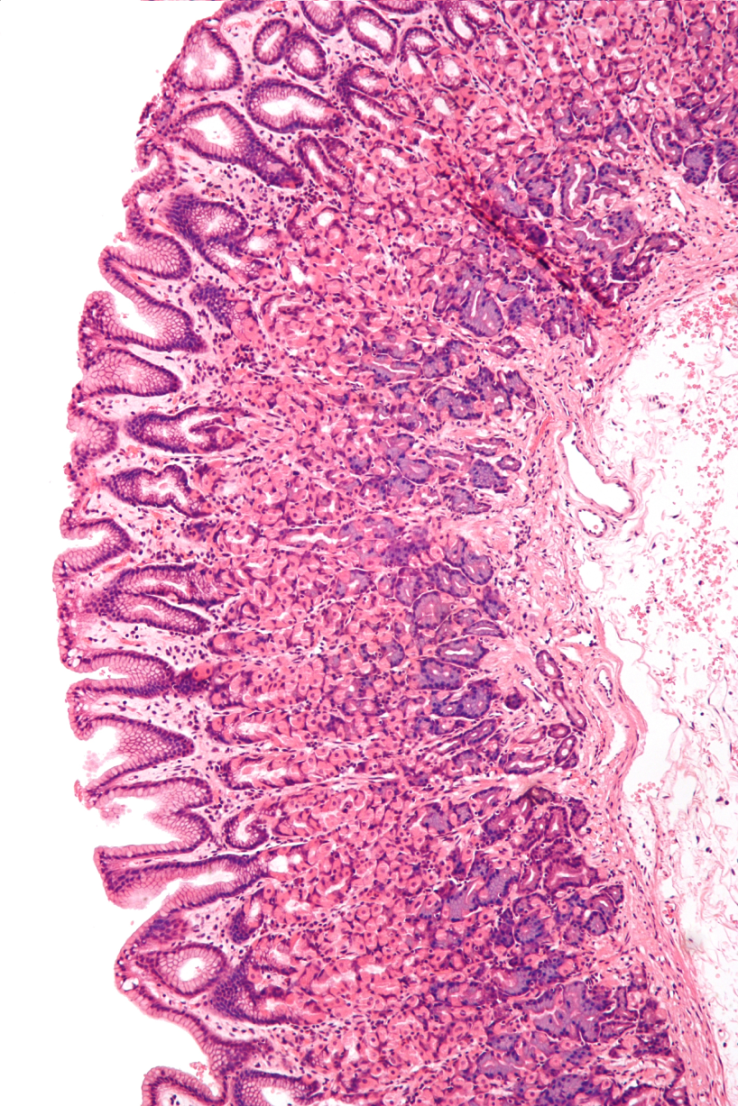 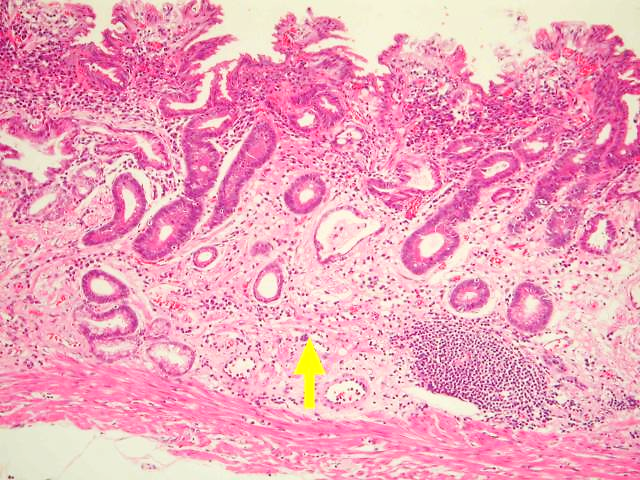 normal mucosa
atrophic mucosa
Examples of organ-specific and systemic autoimmune diseases
Organ-specific

Hashimoto thyroiditis (thyroid destruction)
Grave’s disease (hypertyroidism)
Addison’s disease (adrenal g. failure)
Juvenile diabetes mellitus
Multiple sclerosis
Atrophic gastritis
Myasthenia gravis
Systemic

Systemic lupus (SLE)
Rheumatoid arthritis
Scleroderma
Dermatomyositis
Antireceptor antibodies disturb the normal function of receptors
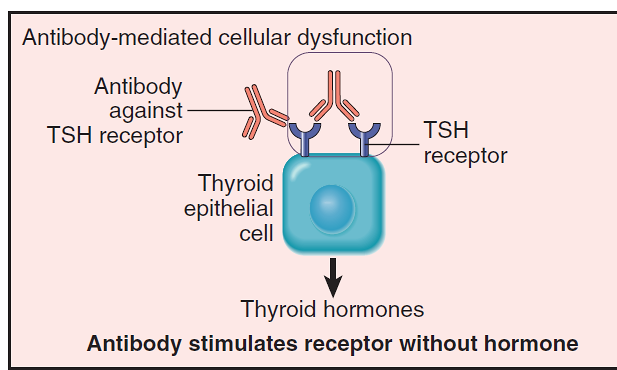 Graves disease
Auto-antibodies against the thyroid-stimulating hormone (TSH) receptor activate thyroid cells: hyperthyroidism
Genetic susceptibility
Bacterial and/or viral infections (?)
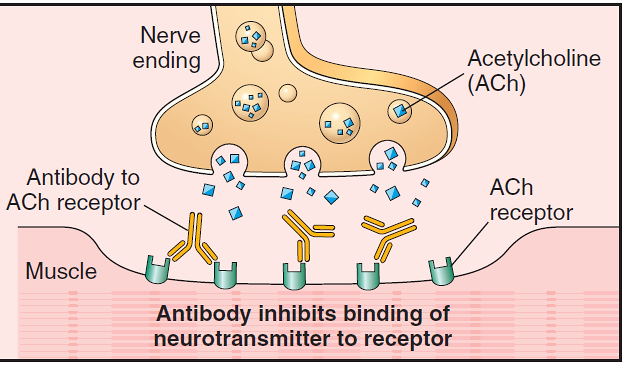 Myastenia gravis
Auto-antibodies against ACh  receptor  impair neuromuscular transmission: muscle weakness
Genetic susceptibility
Treg dysfuntion (low levels of transcription factor FOXP3, crucial for Treg function)